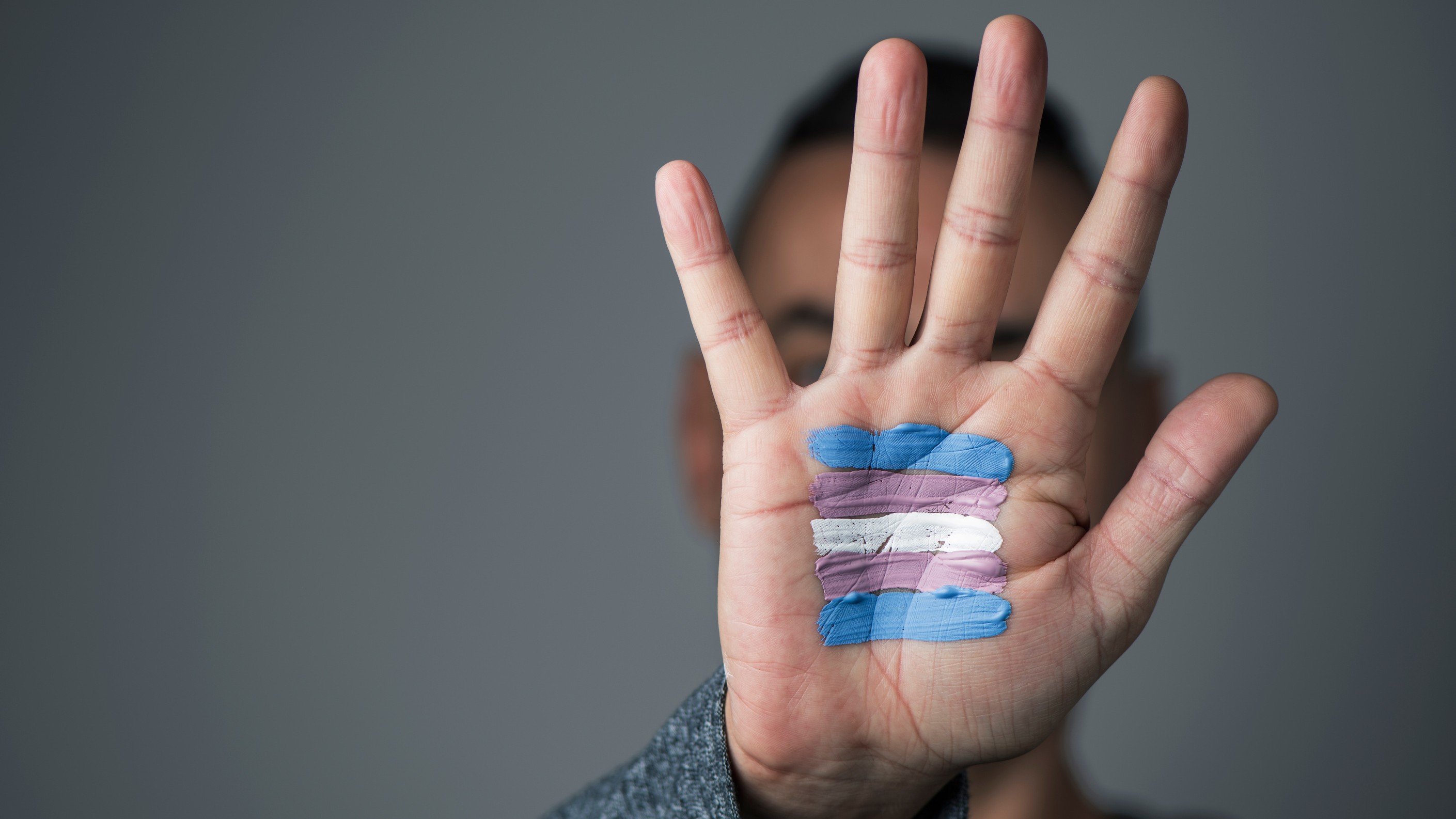 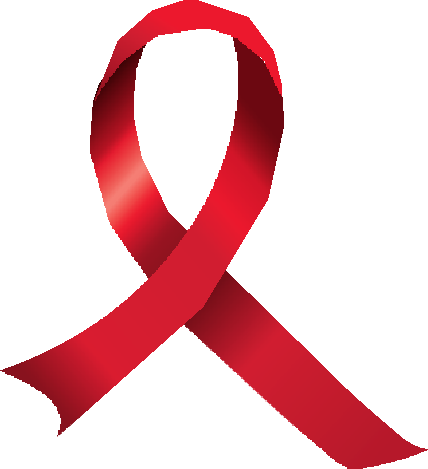 2022
Исследование
ФАКТОРЫ РИСКА
ИНФИЦИРОВАНИЯ ВИЧ И ИППП,  ДОСТУП К УСЛУГАМ ПРОФИЛАКТИКИ  И ЛЕЧЕНИЯ ВИЧ ДЛЯ  ТРАНСГЕНДЕРНЫХ ЛЮДЕЙ В  КАЗАХСТАНЕ
Об исследовании
Исследование было инициировано и поддержано Казахским научным центром  дерматологии и инфекционных заболеваний в рамках проекта Глобального Фонда по  борьбе со СПИДом, туберкулезом и малярией, и проводилось казахстанской трансгендерной  инициативной группой Alma-TQ

Исследование было нацелено на то, чтобы оценить доступность к профилактике и  лечению ВИЧ и других ИППП для трансгендерных людей в Казахстане, а также на  выявление существующих барьеров в доступе к ВИЧ-сервисным услугам и помощи.
Исследовательские вопросы
Осведомлены ли трансгендерные люди о ВИЧ, что они знают об ИППП, какие источники  информации они используют, как оценивают свои знания и какую значимость для них  имеют вопросы, связанные с ИППП и ВИЧ?

Каковы риски инфицирования ВИЧ и других ИППП у трансгендерных людей, и как они  эти риски оценивают? Что предпринимают для снижения рисков?

Куда и в каких случаях трансгендерные люди обращаются за помощью по вопросам  профилактики и лечения ВИЧ и других ИППП?

С какими барьерами в доступе к услугам профилактики и лечения ВИЧ и других ИППП  сталкиваются трансгендерные люди? Влияет ли трансгендерный статус и сопутствующие  ему обстоятельства на степень уязвимости и доступность помощи?

Готовы ли к работе с трансгендерными людьми специалисты, оказывающие услуги  профилактики и лечения ВИЧ?
Методология исследования
Партисипаторное исследование,	включающее сбор количественных и качественных  данных путем проведения кабинетной и полевой работы.
Работа по исследованию проводилась с 1 августа 2021-го по 31 марта 2022 года.  Исследовательская команда:
эксперты по вопросам гендерного многообразия, идентифицирующие себя как  трансгендерные люди, которые работают в сфере защиты и продвижения прав  трансгендерных людей, имеют доступ к людям из ключевой группы, пользуются  доверием трансгендерного сообщества и прошли подготовку к исследовательской  работе,
консультанты в области социологии и медицины, имеющие опыт работы в аспекте ВИЧ  и трансспецифической помощи.
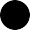 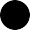 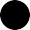 Методология исследования
Этапы исследования:
Подготовительная работа
Кабинетная часть исследования
Полевая работа
Анализ данных и написание отчета
Особенности выборки: метод направленной (целевой) выборки и  метод «снежного кома»
Валидность полученных данных была обеспечена за счет триангуляции: помимо опроса  трансгендерных людей были проведены глубинные интервью с разными группами  трансгендерных людей, а также с сотрудниками СПИД-центров и дружественных  кабинетов.
Респонденты
Трансгендерные люди. 100 человек.
15 медицинских специалистов из СПИД-центров,
25	глубинных	интервью	с	трансгендерными  субгрупп:
трансмаскулинные люди,
молодые трансгендерные люди 18-21 лет,  трансгендерные люди ЛЖВ,
транс*секс-работницы,  транс*секс-работницы ЛЖВ.
людьми	из
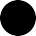 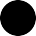 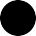 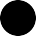 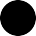 Содержание
Социально-экономическое положение трансгендерных людей в Казахстане как  фактор уязвимости к ВИЧ (кабинетная часть исследования):
нормативные	правовые	барьеры,	влияющие	на	доступ	к	здравоохранению	и  социальное положение трансгендерных людей в Казахстане
включенность	трансгендерных	людей	в	программы	профилактики	и	лечения	ВИЧ	и  ИППП в Казахстане
Портрет респондента:	возраст,	гендерная	идентичность	и	сексуальная	ориентация,  социальное положение, трансгендерный переход, знание ВИЧ-статуса.

Осведомленность трансгендерных людей о путях передачи, возможностях  профилактики и лечения ВИЧ и ИППП: информированность о ВИЧ и ИППП,  осведомленность о путях передачи, факторах риска и способах защиты от ВИЧ,  информированность о местах, где можно получить помощь по вопросам ВИЧ,  источники информации о ВИЧ и ИППП, важность информирования о ВИЧ и ИППП,  стигма в отношении людей, живущих с ВИЧ
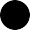 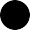 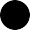 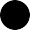 Содержание
Факторы риска инфицирования ВИЧ и ИППП
Опыт	сексуальных	практик	(рискованное	сексуальное	поведение	и	опыт  использования средств защиты)
Опыт употребления наркотических веществ и других ПАВ
Опыт тестирования на ВИЧ
Другие особенности рискованного поведения в субгруппах:  Трансгендерные люди в возрасте от 18 до 21 года;
Трансмаскулинные люди;
Трансгендерные женщины — секс-работницы;  Трансгендерные люди, живущие с ВИЧ;
Трансгендерные женщины —секс-работницы, живущие с ВИЧ.
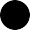 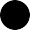 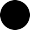 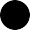 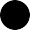 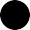 Содержание
Доступ к профилактике и лечению ВИЧ для трансгендерных людей в Казахстане
Доступ к профилактике и возможные барьеры
Доступ к средствам защиты и возможные барьеры
Доступ к лечению ВИЧ и возможные барьеры

Заключение и рекомендации
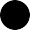 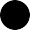 Выводы
Слабая информированность трансгендерных людей о ВИЧ, его проявлениях,  способах распространения, отсутствие понимания собственных рисков  инфицирования ВИЧ и другими ИППП.
=
Отсутствие информационных кампаний по ВИЧ, нацеленных на охват группы  трансгендерных людей и учитывающих все многообразие гендерных  идентичностей, телесности и сексуальных практик трансгендерных людей
Выводы
Из средств защиты трансгендерным людям доступны презервативы, и этот доступ  трансгендерные люди в основном сами себе обеспечивают, покупая презервативы в  аптеках и магазинах.

Также доступ в определенной степени обеспечивают неправительственные  организации и ВИЧ-сервисные организации, имеющие направления  работы именно с трансгендерными людьми.

Другие средства защиты, такие как ДКП, ПКП, вагинальные презервативы, латексные  салфетки, а часто — и лубриканты, практически недоступны трансгендерным людям  в Казахстане.
Выводы
Основное препятствие в доступе к тестированию и профилактике ВИЧ и ИППП является  отсутствие трансинклюзивной среды/инфраструктуры ВИЧ-профилактики в целом.

На уровне получения сервисов трансгендерные люди сталкиваются с  трансфобией.
Чаще всего трансфобия выражается в игнорировании гендерной идентичности  человека, деднейминге и мисгендеринге, некорректных вопросах при получении  медицинской помощи.

Где: в СПИД-центрах, но иногда— и в ВИЧ-сервисных неправительственных  организациях.

Такие ситуации являются для трансгендерных людей крайне стрессовыми, и  формируют негативный опыт обращения, который впоследствии сильно влияет  на решение трансгендерных людей об отказе от регулярной профилактики ВИЧ и  ИППП.
Выводы
Проблемы при получении трансгендерными людьми, живущими с ВИЧ, лечения в  СПИД-центрах:
недостаточное информирование, связанное с лечением,  отсутствие психологической помощи,
насильственные практики: запирание людей в кабинете, психологическое давле-  ние и угрозы.
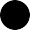 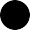 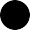 Выводы
Отсутствие доступной процедуры юридического признания гендера для трансгендерных  людей в Казахстане.

Невозможность иметь документы, соответствующие гендерной идентичности,  является одним из главных барьеров в доступе к тестированию на ВИЧ и ИППП в  государственных медицинских учреждениях и СПИД-центрах.

При поиске мест тестирования, получения средств защиты и информации о ВИЧ,  транслюди выбирают для получения данных сервисов места, не требующие  предоставления документов, а при отсутствии таких мест склонны отказываться  от получения сервисов вообще.

На отказ трансгендерных людей от получения сервисов ВИЧ-профилактики влияет  любой пережитый негативный опыт, с которым они сталкиваются при предъявлении  документов, не важно, был ли он связан именно с получением ВИЧ-сервисов, или нет.
Выводы
Проблемы в доступе к ВИЧ- и ИППП-сервисам не специфичны, отражают  системные проблемы трансгендерных людей в Казахстане, в частности —  проблемы здравоохранения, которое нечувствительно к нуждам трансгендерных  людей, и законодательства, которое не только не обеспечивает защиту  транслюдям от дискриминации и насилия, но и препятствует их доступу к  гендерно-аффирмативной помощи, включая серьезные ограничения к  юридическому признанию гендера.
Рекомендации
Комлексный подход по снижению рисков инфицирования ВИЧ и ИППП и  повышению доступа к профилактике для трансгендерных людей:

признание трансгендерных людей отдельной ключевой группой по профилактике  ВИЧ и ИППП,
использование трансинклюзивного подхода к профилактике  и информированию о ВИЧ и ИППП,
изменение законодательных норм в части доступа трансгендерных людей к  юридическому признанию гендера и любой другой гендерно-аффирмативной  помощи.
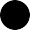 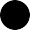 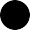 Рекомендации
Трансгендерные люди, как ключевая группа по профилактике ВИЧ  и ИППП
государству выделить трансгендерных людей в отдельную ключевую группу по  профилактике ВИЧ.

При этом в рамках общей группы трансгендерных людей необходимо, чтобы  учитывались и субгруппы с дополнительными
рисками и потребностями.
Рекомендации
Трансинклюзивный подход к профилактике ВИЧ и ИППП

Такой подход основан на принципах максимальной включенности трансгендерных  людей в планирование и реализацию на всех этапах деятельности, а также признания и  уважения к многообразию трансгендерного сообщества.

государству, международным донорским организациям и локальным ВИЧ-сервисным  НПО стоит помнить о принципе «ничего для нас без нас». Это означает, что  трансгендерные люди должны быть не просто бенефициарами программ  профилактики, но и активно участвовать в их разработке и имплементации.

Работа по профилактике должна проводиться как с трансфеминными, так и с  трансмаскулинными и небинарными людьми. При информировании и предоставлении  сервисов важно отказаться от циснормативного взгляда на физиологию и сексуальную  жизнь человека.
Рекомендации
Информирование трансгендерных людей: трансинклюзивный подход

Информация о профилактике должна преподноситься так, чтобы транслюди могли  ассоциировать себя с ней напрямую, она должна описывать их практики, их тела и их  идентичности.

Процесс информирования должен быть транстактичным. Все люди вовлеченные в  процесс информирования трансгендерных людей о ВИЧ и ИППП, включая аутрич-  работников ВИЧ-сервисных организаций и СПИД-центров, а также врачей СПИД-центров,  должны быть знакомы с этикой обращения с трансгендерными людьми.

Информирование через интернет-ресурсы и социальные сети может охватить тех  трансгендерных людей, которые в силу изолированности не могут быть достигнуты  аутрич-работниками ВИЧ-сервисных организаций.
Рекомендации
Информирование работников учреждений и организаций, предостав-  ляющих сервисы

Работа по информированию медицинских специалистов о трансгендерных людях должна  быть систематичной и являться частью базового медицинского образования. Помимо  этого, медицинские специалисты, сталкивающиеся в своей работе с трансгендерными  клиентами, должны получать информацию как об этике работы с трансгендерными  людьми, так и о специфике оказания медицинской помощи трансгендерным людям.

Информирование сотрудников СПИД-центров и ВИЧ-сервисных организаций также  должно давать четкое понимание всей вариативности группы, ее практик, телесного  многообразия, потребностей, а также барьеров, связанных с получением гендерно-  аффирмативной помощи.
Рекомендации
Обеспечение доступа к тестированию, профилактике и лечению ВИЧ и ИППП для  трансгендерных людей

СПИД-центры должны быть более включенными в работу с трансгендерными людьми.  Сейчас потребности трансгендерных людей в профилактике и тестировании покрывают  только неправительственные организации, СПИД-центры не рассматриваются как  безопасное и транстактичное место для получения услуг.

До тех пор, пока трансгендерным людям на законодательном уровне не будет обеспечен  доступ к смене документов, необходимо максимально исключить требование  предъявления документов при оказании помощи, тестировании, предоставлении средств  защиты, лечении. Там, где невозможно полностью отказаться от фиксирования  паспортных данных, следует проводить это действие максимально тактично, уважая  гендерную идентичность человека.
Рекомендации
Обеспечение доступа к тестированию, профилактике и лечению ВИЧ и ИППП для  трансгендерных людей

Для снижения связанных с конфиденциальностью опасений трансгендерных людей, а  также повышения чувства безопасности стоит обеспечить отдельные входы в  дружественные кабинеты в СПИД-центрах.

необходимо обучать всех работников, обеспечивающих данные сервисы, принципам  транстактичного общения, руководствуясь принципами информирования.

необходима комплексная работа по повышению доступа к средствам
защиты для трансгендерных людей, включающая в себя как информирование и  популяризацию средств защиты, так и непосредственное обеспечение доступа к  ним. Частью ВИЧ-профилактики в данной группе должно быть предоставление не только  презервативов и лубрикантов, но и латексных салфеток, и вагинальных  презервативов для трансгендерных людей с вульвами.
Рекомендации
Обеспечение доступа к тестированию, профилактике и лечению ВИЧ и ИППП для  трансгендерных людей

необходимо большее сотрудничество СПИД-центров с НПО и ВИЧ-сервисными  организациями, имеющими положительный опыт предоставления трансинклюзивной  профилактики. Возможно также внедрение на постоянной основе практики  сопровождения на тестирование, а также обеспечение трансгендерных людей  инструментами реагирования на случаи трансфобного обращения в медицинских  учреждениях.

Такие практики как запугивание уголовным преследованием, насильственное удержание  и другие формы психологического давления недопустимы и должны быть полностью  устранены в работе СПИД-центров
Рекомендации
Обеспечение доступа к тестированию, профилактике и лечению ВИЧ и ИППП  для трансгендерных людей

Необходимо продвижение информации о жизни с ВИЧ, снижающей стигму внутри  транссообщества, организация общинной поддержки для трансгендерных людей,  живущих с ВИЧ.

Необходим доступ к профессиональной транссенситивной психологической помощи  как в первый момент получения информации о своем диагнозе, так и в последующем.
Рекомендации
Изменение законодательства для снижения уровня насилия и дискриминации  и получения доступа к здравоохранению для трансгендерных людей

государству стоит пересмотреть законодательство в части регулирования данной  процедуры, в первую очередь устранив требования хирургического вмешательства  для изменения ФИО в соответствии с гендерной идентичностью человека,  закрепленные в пункте 13 статьи 257 Кодекса о браке (супружестве) и семье РК, а также  закрепить законодательно возможность изменения гендерного маркера в документах.

государству необходимо отменить законодательное ограничение в доступе к  гендерно-аффирмативной помощи для совершеннолетних трансгендерных людей в  возрасте от 18 до 21 года, закрепленное в статье 156 Кодекса о здоровье народа и  системе здравоохранения, так как отсутствие у молодых трансгендерных людей  доступа к необходимой медико-социальной помощи усугубляет рискованное  поведение, связанное с возможностью инфицирования ВИЧ и ИППП.
Снижение стигматизации трансгендерных людей в обществе  и обеспечение защиты от дискриминации и насилия как на
законодательном, так и на правоприменительном уровне должны  восприниматься как часть работы по снижению рисков  инфицирования ВИЧ и ИППП.
Отчет доступен на нашем сайте www.alma-tq.org в разделе "Библиотека"
Спасибо за внимание!